教学课件
物理  八年级下册  江苏科技版
第六章  物质的物理属性
5、密度知识的应用
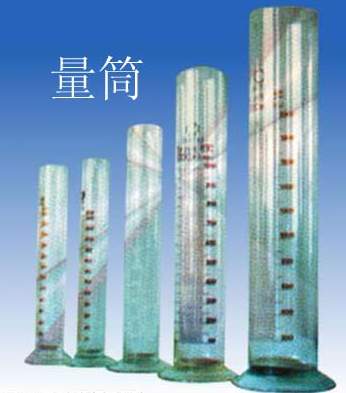 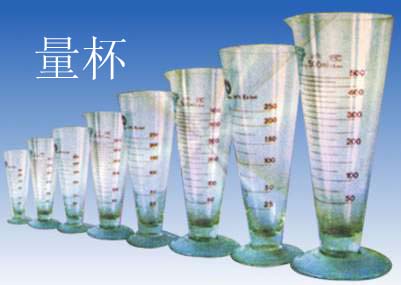 认识量筒和量杯
要测出物质的密度，需要测出它的质量和体积。质量可以用天平测出。液体和形状不规则的固体的体积可以用量筒或量杯来测量。
实验目的：用天平和量筒测定固体和液体的密度。
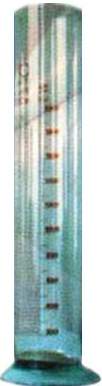 实验器材：
玻璃杯、水、盐水
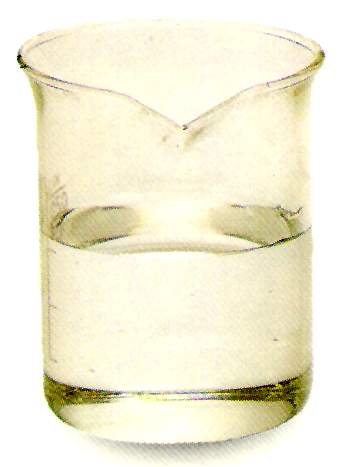 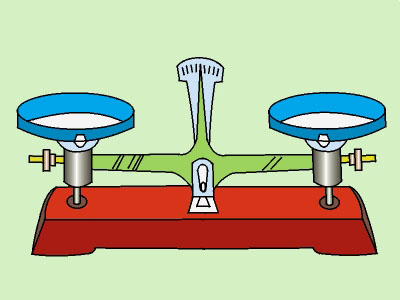 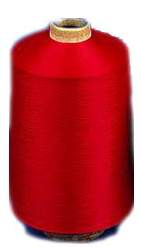 石块
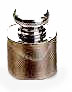 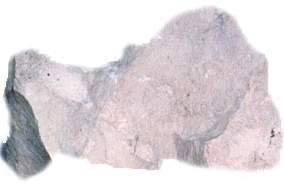 天平
砝码
细线
量筒
用天平测定石块的密度
步骤：
1．将天平放在水平台面上
　 调节天平平衡。
2．用天平称出石块的质量。
3．用量筒测出石块的体积。
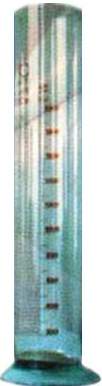 用量筒测液体的体积。量筒里的水面是凹形的，读数时，视线要跟凹面相平。
石块的体积
石块放入前水的体积
石块和水的总体积
把步骤1、2中测得的数据记在下表1中，求出石块的密度。
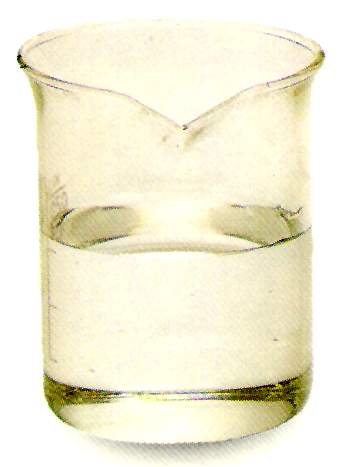 3．在玻璃杯中盛盐水，称出它们的质量。
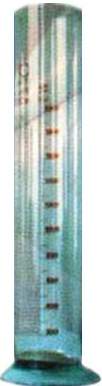 4．把玻璃杯中的盐水倒入量筒中一部分，记下量筒中盐水的体积。
5．称出玻璃杯和杯中剩下的盐水的质量。
把步骤3、4、5中测得的数据填入下表2中，求出盐水的密度。
例题
给你一个托盘天平，一只墨水瓶和足量的水，如何测出牛奶的密度？写出实验步骤，并写出牛奶的计算表达式。
提示
根据         ，只要测出质量m和其对应的体积V就行。可以分别用水和牛奶将瓶装满，用天平测出它们的质量，求出水的体积，即是瓶的容积和牛奶的体积。
多种多样的密度计
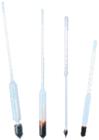 实验室密度计
多种多样的密度计
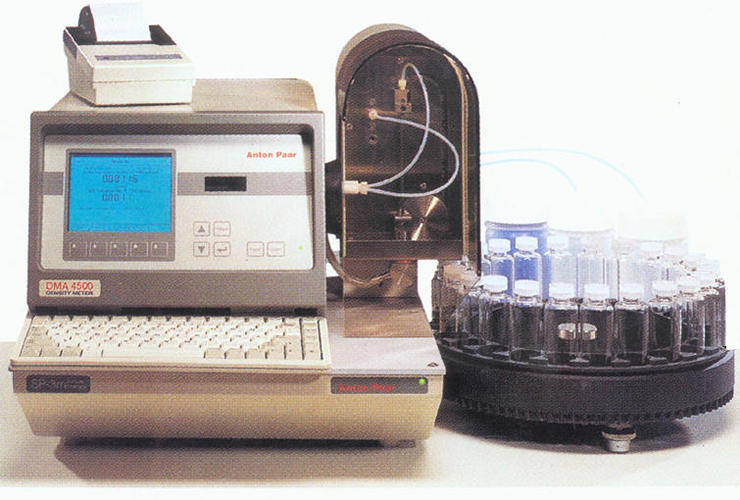 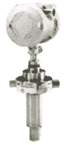 数字式密度计
气体密度计
？
蜡块不沉入水中，也能用天平和量筒测出蜡块的密度吗？想想有什么好办法？
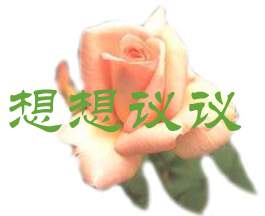 实验：测定密度比水小的石蜡的密度
器材：天平、量筒、水、细铁丝、石蜡
方法1：压入法
用天平称出石蜡块质量m
在量筒中倒入适量的水，记下水的体积V1
把石蜡放入量筒水里，用一根细铁丝把石蜡压入水中，记下这时量筒中水面达到的刻度值V2，两次读数之差V= V2- V1
根据公式ρ=m/V求出石蜡密度
方法二：坠入法（配重法）
测质量相同
测体积时，在细线上系上石蜡和铁块，先把金属块沉入水中测出金属块和水体积V1,再把上面石蜡也沉入水中，测出水、金属块、石蜡的总体积V2，V= V2- V1
测量物质的密度
1、原理：用天平测量物质的质量，用量筒等测量物质的体积，利用公式算出物质的密度。
   （1）用量筒测体积：
    ①注意量筒的最小分度是多少？
    读数时，视线应与液面的凹形底部相平。
    ②测固体的体积——排水法
   （2）测量固体、液体的密度。
m
=
V2-V1
练一练:
1、在测定小石块密度的实验中，某同学的实验步骤如下：
     a.用天平称出石块的质量 m；
     b.在量筒内倒入一定量的水，记下水的体积V1；
     c.把石块全部浸入水中，记下水的体积V2；
     d.将天平放在水平桌面上，调节天平平衡；
d、a、b、c
（1）合理的实验步骤是                   ；（用字母表示）
（2）石块的密度的计算式为                        ；
ρ
mL
mL
0   1   2  3   4   5
80
60
40
20
80
60
40
20
20g 10g 5g
2、在调整天平平衡时，发现指针向左偏，则横梁上的螺母应
向     调（ 填“左”或“右”）
右
20克 、 10克  、 5克
3、右盘加砝码的顺序应为                         ；
1.85
20.0
37.0
4、该小石块的质量为       克，体积为       立方厘米，密度为         克/立方厘米 。
5、若在称小石块的质量时，石块放在右盘，砝码放在左盘，砝码及游码的数值不变，则该小石块的质量是       克。
33.0